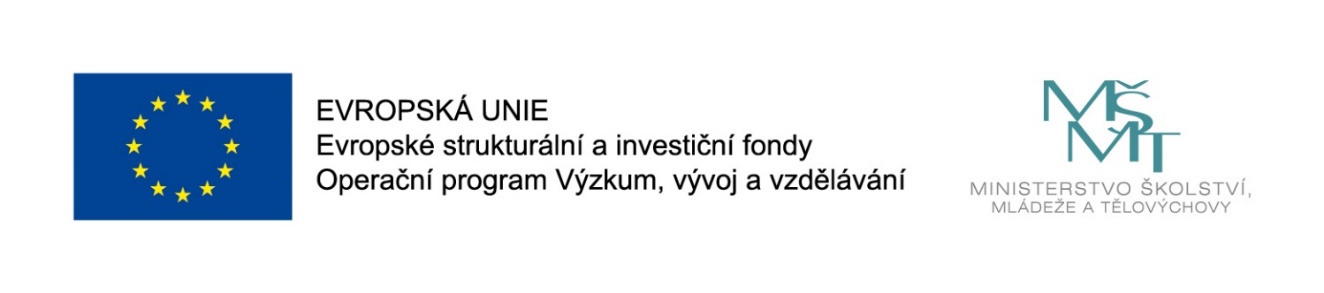 Názevprezentace
Prezentace předmětu:
PORADENSTVÍ V SOCIÁLNÍCH SLUŽBÁCH
Vyučující:
 Mgr. Dagmar Svobodová, Ph.D.
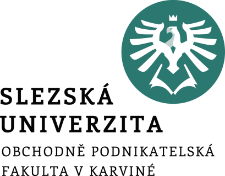 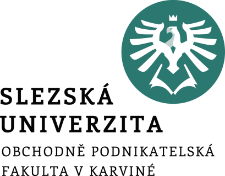 Vedení 
osobních investic
Pravidla pro výběr banky
Hmotná aktiva jako energetické oběživo
Nehmotná aktiva jako energetické oběživo
.
Struktura přednášky
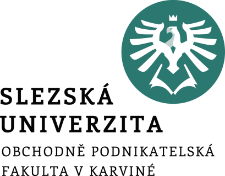 Vedení osobních investic
Cílem přednášky je:
využívat pravidla k výběru vhodné banky;
odhalit výběry a vklady z Konta důvěry;
zvýšit nehmotná aktiva jako energetické oběživo;
.
.
Jak vybrat banku?1) Jaká úroková sazba je pro něho zajímavá?2) Jak vzdálená je pobočka banky nebo bankomat od místa, kde bydlí, pracuje nebo nakupuje?
Jak vybrat banku?
3) Lze se tam zaparkovat nebo se tam dostane jen městskou hromadnou dopravou?
4) Má přístup zdarma k bankomatům jiných bank?Umožní banka vložit peníze na účet, platit účty a vybírat hotovost na poště či na jiném místě?
Jak vybrat banku?
5) Umožní banka zjistit zůstatek na účtu nebo zaplatit účet po telefonu?

6) Umožní banka využívat internetové bankovnictví?
Jak vybrat banku?7) Má klient zvláštní potřeby, např. výpisy z účtů slepeckým písmem - jak banka vychází vstříc těmto potřebám?8) Poskytuje banka různé služby, které klient často používá (zasílání peněz do zahraničí)?
Jak vybrat banku?
9) Lze přečerpat účet (kontokorent) pro pokrytí přechodného nedostatku financí? 
10) Splňuje banka podmínky dané bankovním kodexem?
Energetické oběživo
Prostupuje myšlenky, představy, slova a činy člověka. Podněcuje vznik tvořivého procesu a implementování tvůrčích myšlenek do reality. Inteligence a myšlení jedince nastartuje tvůrčí proces a mysl člověka se vyladí tak, že se dostane do souladu s tvořivými silami, protože přechází ze soupeřivé pozice do pozice spolupracující.
Hmotná aktiva jako energetické oběživoCílem fondu Partners Bond Opportunity je dosažení zhodnocení majetku nad úroveň výnosu bankovních vkladů, přičemž těžištěm portfolia fondu jsou investice do konzervativnějších investičních nástrojů, jako jsou dluhopisy a termínové vklady.
Jaké jsou důvody investovat?PARTNERS BOND OPPORTUNITYSVOBODANAČASOVÁNÍVYVÁŽENOST
Nehmotná aktiva jako energetické oběživoJakou má bohatství mez? První je mít, co je nezbytné, druhá mez, co je dost. Konzumní způsob života je velkým zdrojem ekologických problémů. Jsme vmanévrováni do představy, že potřebujeme více vlastnit, abychom více měli.
Čtyři světy podle židovské tradice
Materiální

Emocionální 

Spirituální 

Spojený s nekonečnem
Židovská tradice aplikovaná na současnost
Peníze nejsou zlé a nevznikly jako prostředek útlaku. Jsou vyjádřením lidské touhy po spravedlnosti a touhy po lepším světě. Během užívání peníze absorbovaly základní rysy lidské povahy.
Židovská tradice aplikovaná na současnost
Peníze však lidé vnímají jako nečisté, což je patrné v tom, že ve společnosti se svěříme přátelům nebo rodině s intimnímu záležitostmi, ale nesdělujeme jim nic o stavu svého konta.
Židovská tradice aplikovaná na současnost
Co se zdá být zlé, může být z jiného úhlu pohledu dobré, a naopak. Chceme-li bohatství, je třeba mít na paměti, abychom jinde nevytvářeli nedostatek, někomu jinému nebo sobě sama v jiných rovinách.
Židovská tradice aplikovaná na současnost
Být bohatý je umění, které má jednoduchou podmínku: nikdy nezapomenout, proč jsme se chtěli stát bohatými. Nejsme-li dostatečně štědří, bere nám to vitalitu. Peníze musí téci, jinak se zkazí.
Židovská tradice aplikovaná na současnost
Andělé jsou ve skutečnosti motivace, která řídí lidské bytosti, situace a příležitosti. Do spravedlivé ceny výrobků je třeba započítat náklady na znečištění životního prostředí.
Židovská tradice aplikovaná na současnost
Dravost na trhu ústí ve zmatení hodnot a v důsledku lidem škodí. Soutěžit ve skutečnosti znamená těžit (z něčeho) společně.
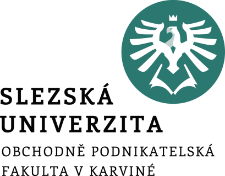 Shrnutí přednášky
Obchodování v pojetí židovských rabínů přesahuje vlastní potřeby k potřebám druhých. Poctiví lidé mohou spolu uzavřít poctivý obchod. Obchodní transakce předpo­kládá ohleduplné využití zdrojů a respektuje přirozený řád, ve kterém lidé nejsou hříčkou chaosu ani náhodného přežití. Poctivost. Ptal se žák Mistra: Mistře, jak poznám, zda člověk mluví, nebo nemluví pravdu? To poznáš podle srdce. Tam, kde je přítomno srdce, je pravda. Takže pokud zde člověk není, nemůžeš vědět, zda má, nebo nemá pravdu.